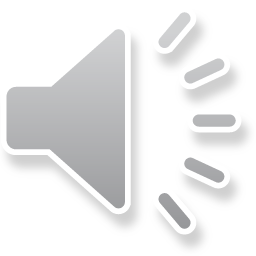 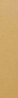 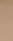 La historia de la raza humana está representada en las tres cruces y que somos liberados de la condenación eterna por el soberano poder de Cristo crucificado y resucitado.
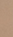 La cruz de rebelión: muriendo en pecado
I.
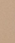 La condenación eterna es el destino inevitable de todo aquel que piensa que libertad es hacer lo que se quiere.
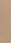 El entendimiento equivocado de la libertad nos aprisiona en un cautiverio invisible.
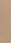 El ladrón no arrepentido está ciego a la realidad de una condenación eterna.
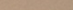 La cruz de arrepentimiento: muriendo al pecado
II.
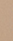 Este ladrón está plenamente convencido de que su problema es más profundo.
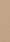 Él no perdió tiempo intentando explicar sus pecados.
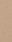 Él clamó delante del único ser del universo capaz de librarlo de la condenación eterna.
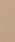 No basta aceptar a Jesús como Salvador. Es necesario también aceptarlo como rey.
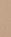 III.
La cruz de redención: muriendo por el pecado
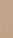 El ladrón arrepentido fue capaz de discernir que el hombre de la cruz del centro no estaba muriendo una muerte común.
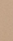 El hombre que moría por el pecado tenía una promesa que era mayor que todo lo que aquel ladrón podría tener.
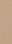 “De cierto te digo hoy, estarás conmigo en el paraíso” (Luc. 23:43).
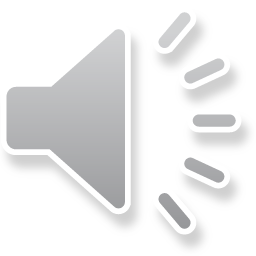 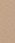 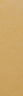